GCSE Biology Learning Journey
PIN BANK
St Michael’s Catholic School
Simply drag a pin to add it to your journey
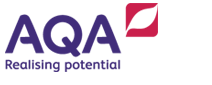 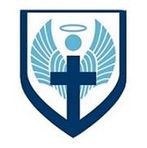 Cloning and
 ethics of it
B 15: Genetics and evolution
End of course revision and exams
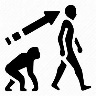 Genetic engineering
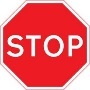 Evolution and speciation
A level Sciences – Biology, Chemistry and Physics​
Apprenticeships​
BTEC Level 3)
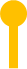 Selective breeding
Inheritance
Evolution
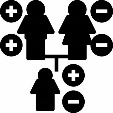 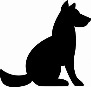 The history of genetics
Darwin and fossils
Classification
B14: Variation and evolution
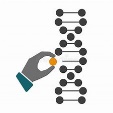 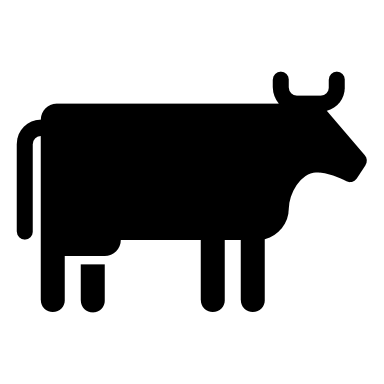 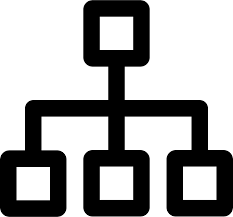 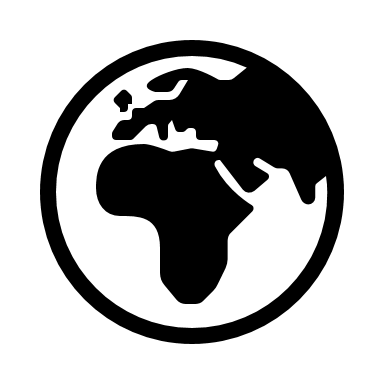 DNA and
 the genome
Reproduction, menstrual cycle, controlling fertility and fertility
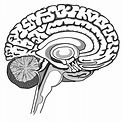 RP: Reaction time
Blood glucose and diabetes
The brain
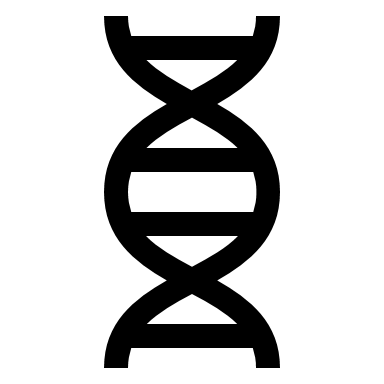 B11: Hormonal coordination
B12: Homeostasis
B13: Reproduction
B10: Nervous system
Year 11
Gene expression 
and mutations
Biology
Types of reproduction
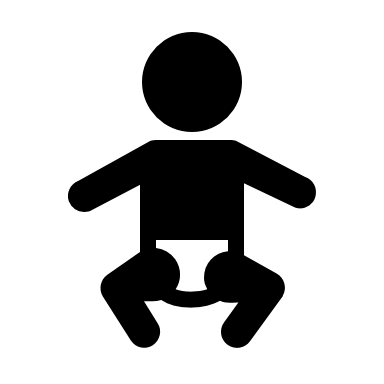 Homeostasis
The eye and
 visual problems
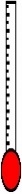 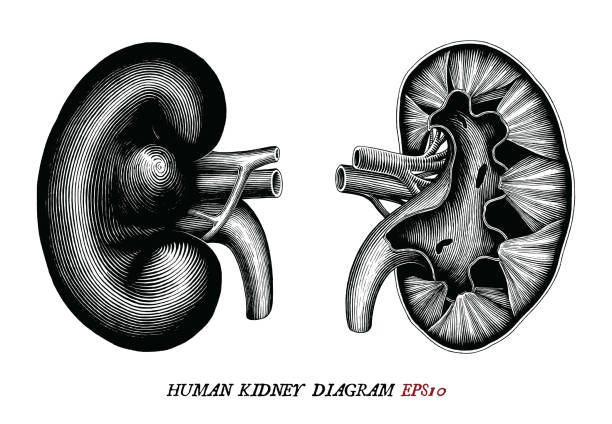 Kidneys and
 waste products
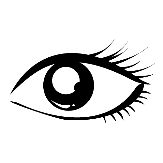 Plant
 hormones
Reflex arc
Thermoregulation
Negative
 feedback
Sustainable food production and Biotechnologies
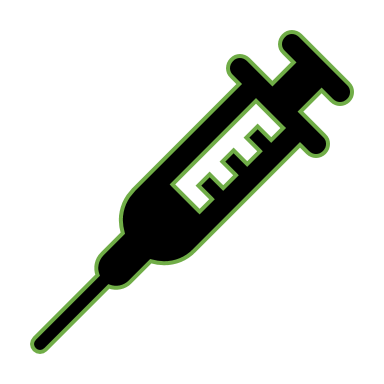 RP: Phototropism
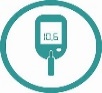 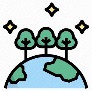 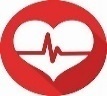 Defence responses and vaccination
Land, air, water pollution
B7: Non communicable diseases
B6: Preventing, and treating diseases
Monoclonal 
antibodies
Adaptation
Ecosystems
Diabetes
Heart disease
:
Plant defences
RP: Measuring population sizes
Human defences
Viral,
 bacterial,
 fungal 
diseases
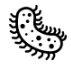 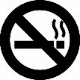 Smoking
Antibiotics and painkillers
B16-18: Ecology
Cancer 
and carcinogens
Non-communicable disease
Drugs and clinical trials
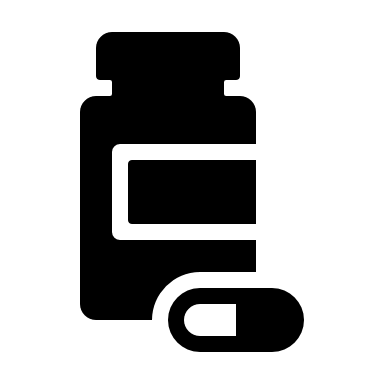 Competition
RP: temperature and decay
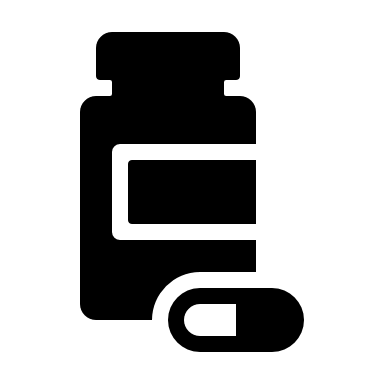 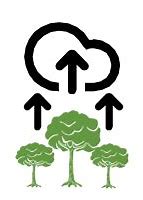 RP: Microbiology
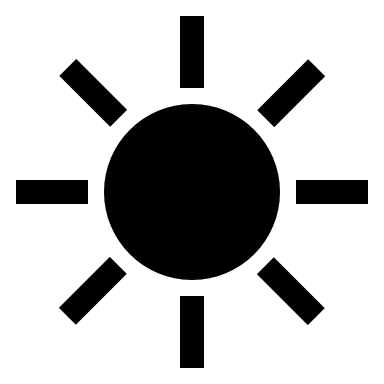 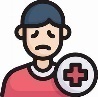 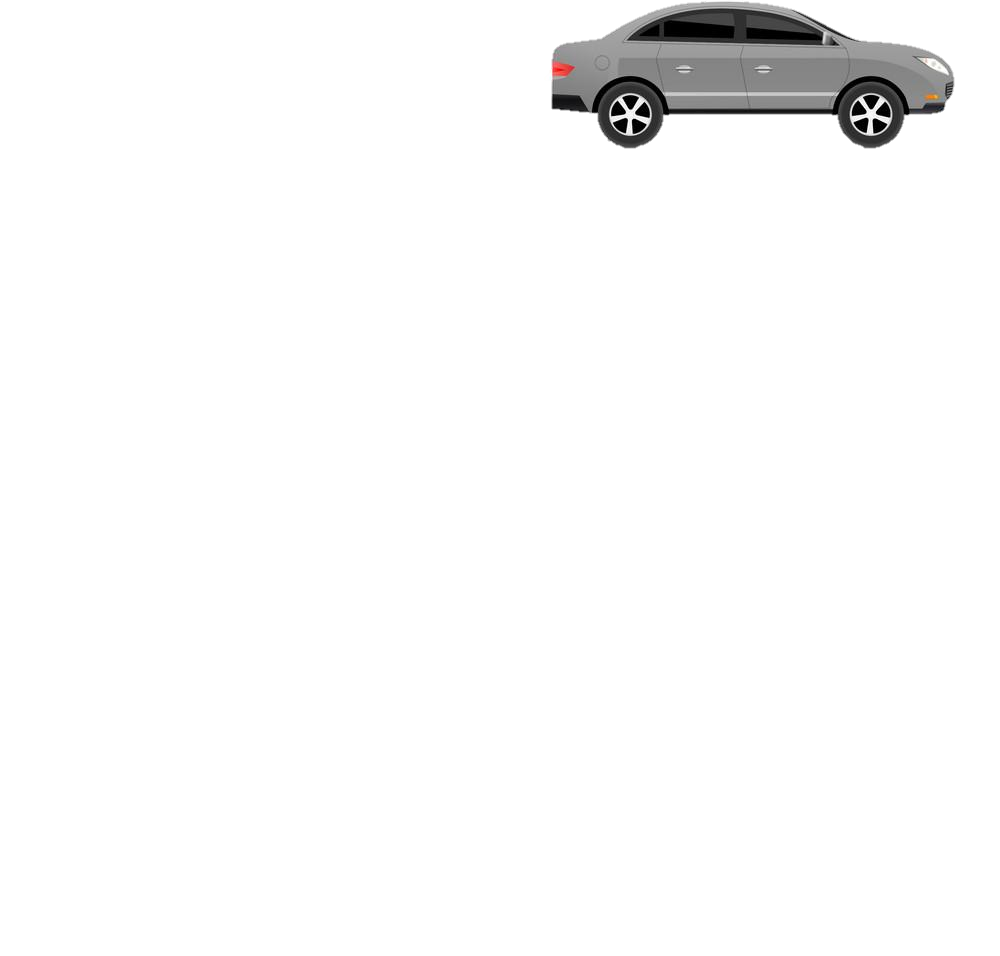 Photosynthesis and factors affecting it
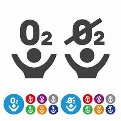 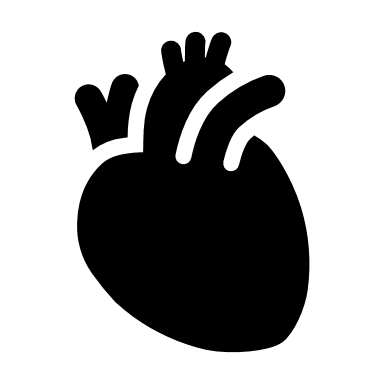 Plant cells, tissues and organs
Preventing 
bacterial growth
 and infections
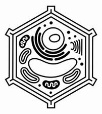 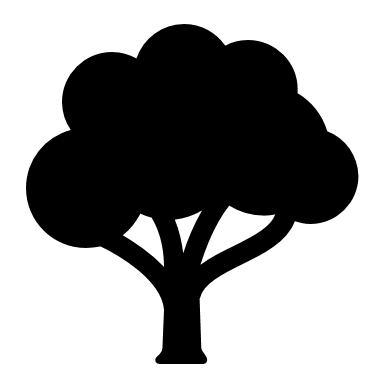 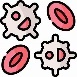 RP: Photosynthesis
Transpiration
Health and disease
Aerobic
Respiration
The heart
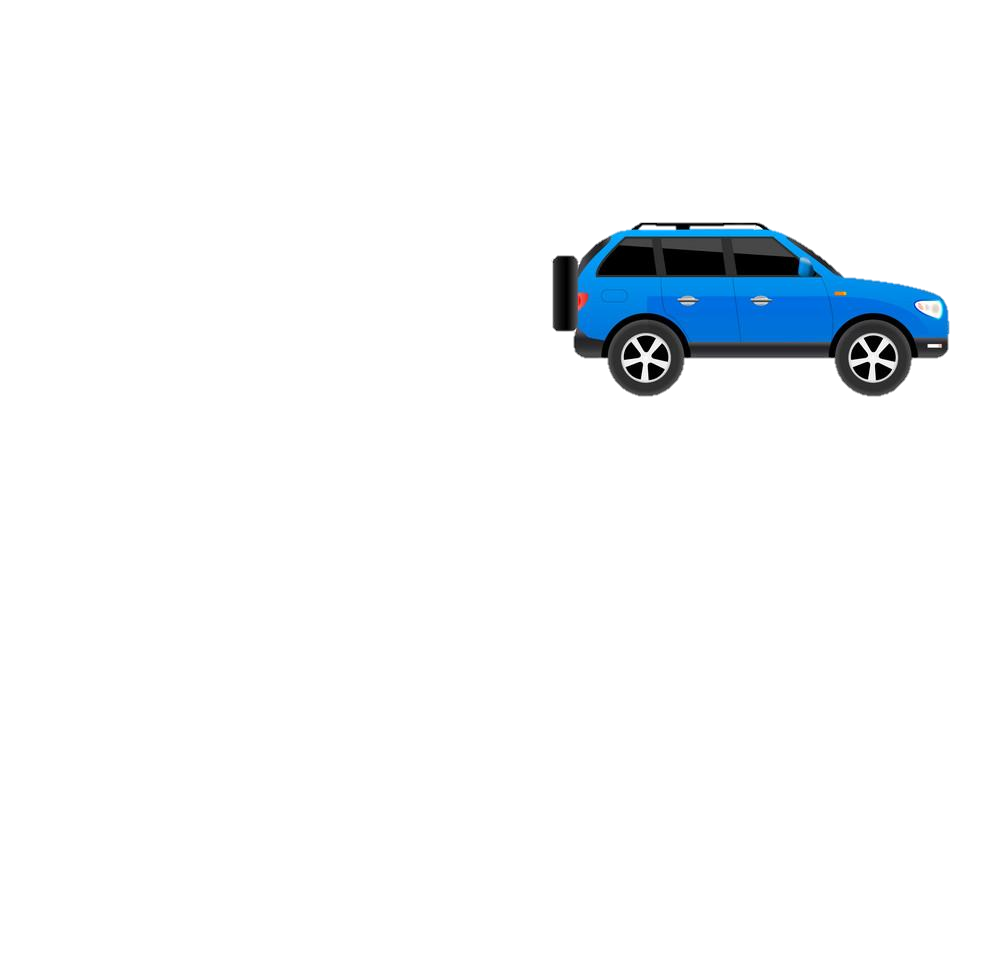 Exchange surfaces
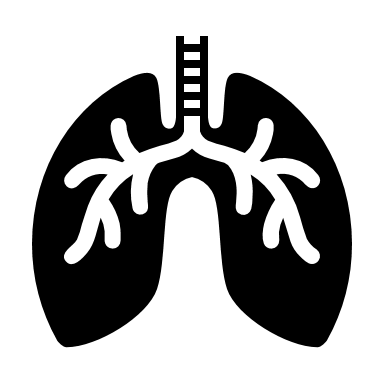 B5: Communicable diseases
B8 : Retrieval test
Breathing
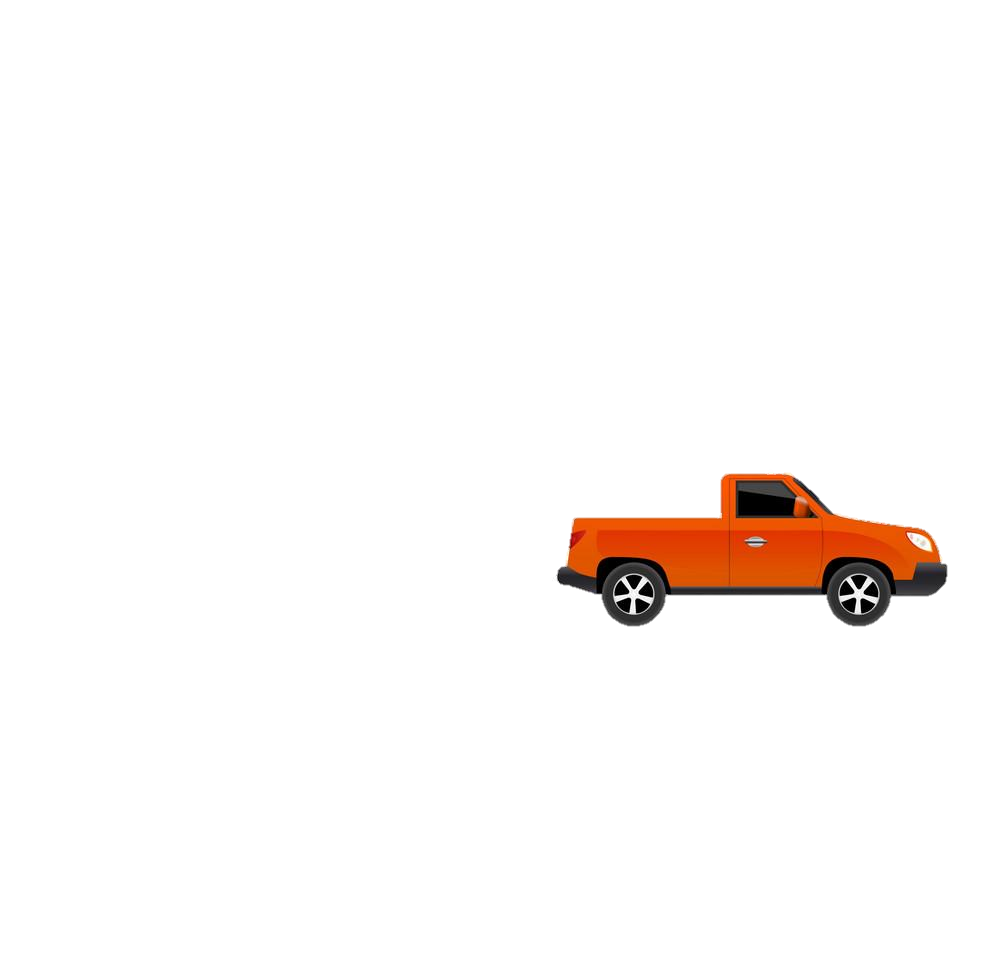 Blood and blood vessels
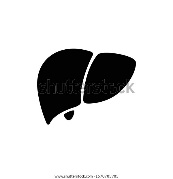 Liver 
metabolism
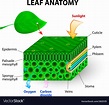 B8: Photosynthesis
B9: Respiration
Anaerobic respiration
How plants use photosynthesis
B4:Organising animals and plants
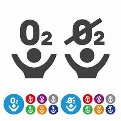 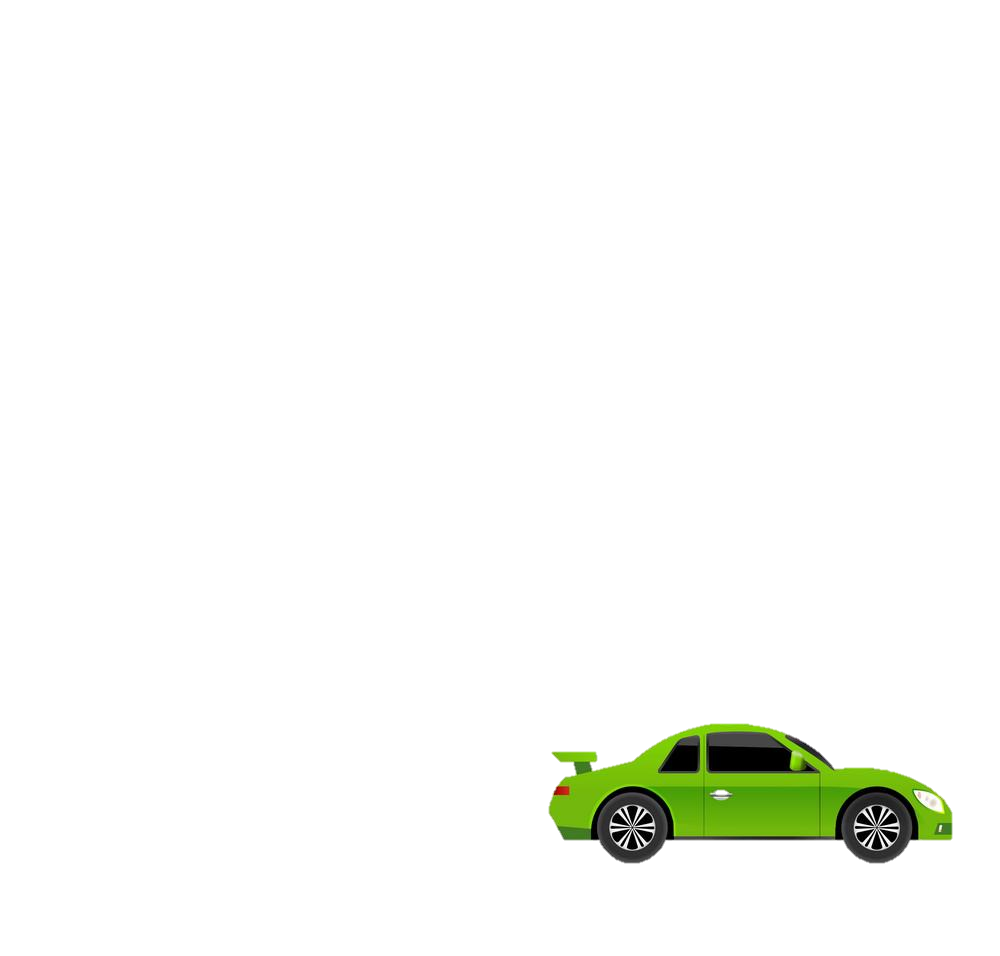 RP : Food tests
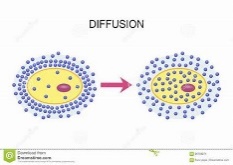 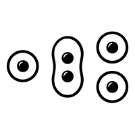 Plant and animal cells
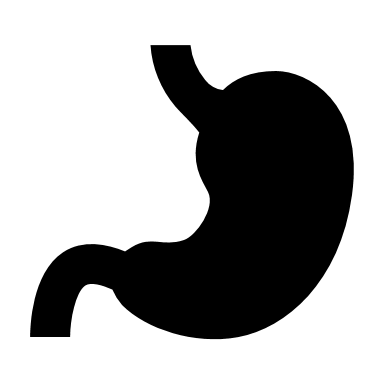 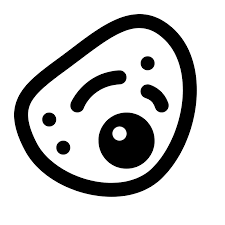 Structure of the digestive system
B2:Cell division
RP : Looking at cells
CAR PARK
RP: Osmosis
Why not
RP : Enzyme activity
B1:Retrieval test
Food chemistry: enzymes
B2:Revision
B3:Revision
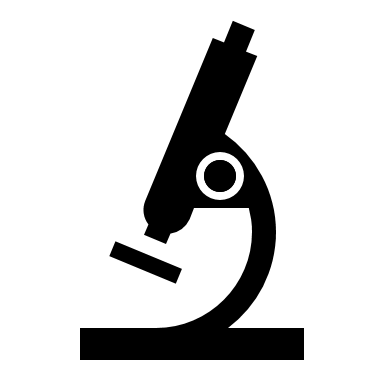 Microscopes
B1: Cell structure and transport
Growth and differentiation
Movement
 in
Cells: Diffusion, osmosis, 
active transport.
B3:Organisation and the digestive system
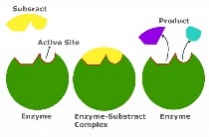 Stem cells
Department Intent: To enable students to make evidence based, ethical and moral decisions so they can develop their scientific knowledge and skills
B1:Revision
B2: Retrieval test